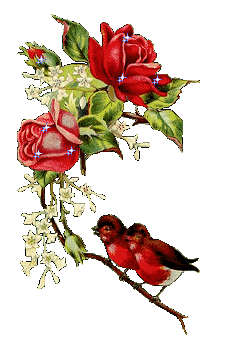 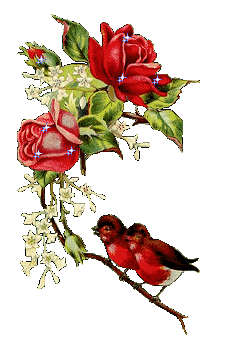 আজকের ক্লাসে সবাইকে
স্বাগতম
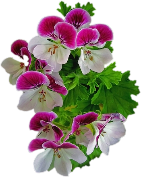 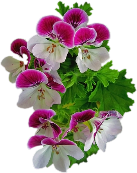 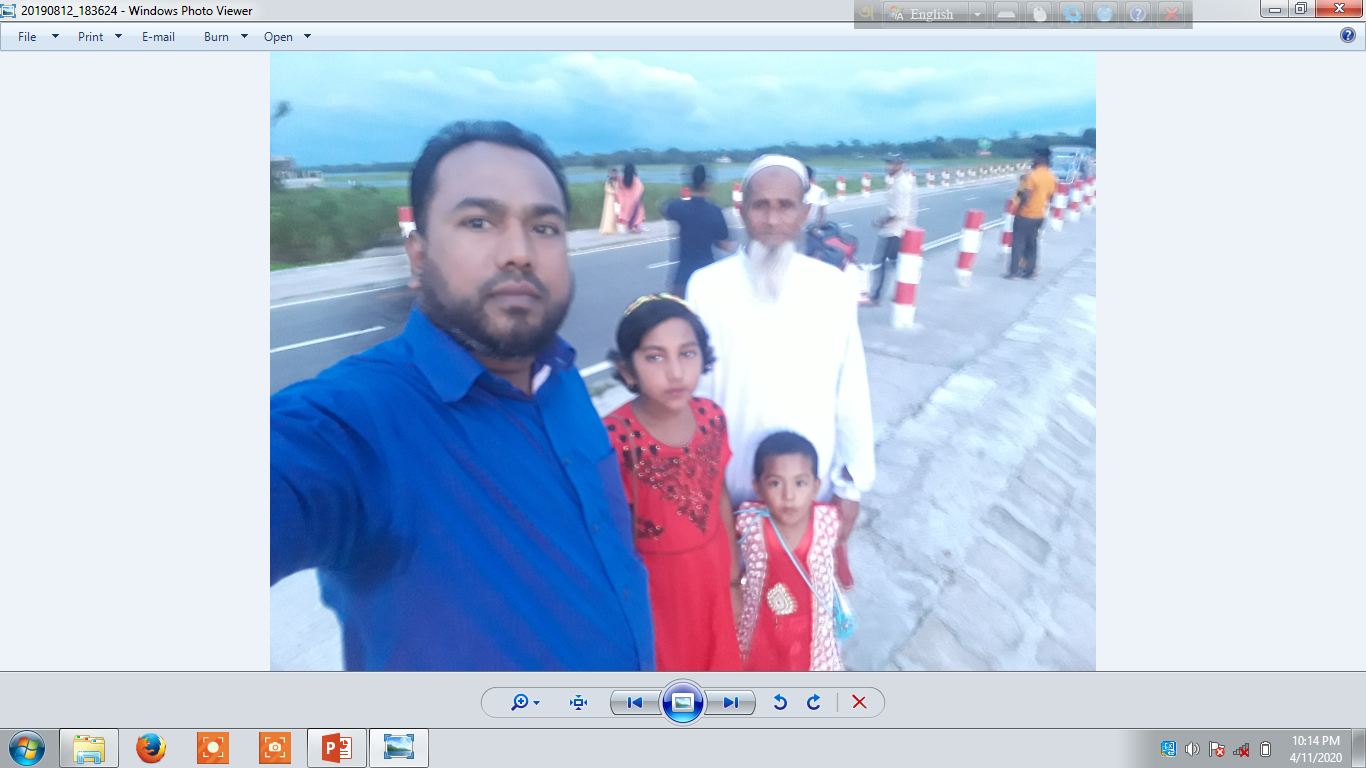 শ্রেণিঃ ৬ষ্ঠ
                       বিষয়ঃ গণিত 
                      অধ্যায়ঃ ৫ম 
                     পাঠঃ সরল সমীকরণ
মোঃ জাহিদুল হোসেন 
Email: jahedulhossain69@gmail.com
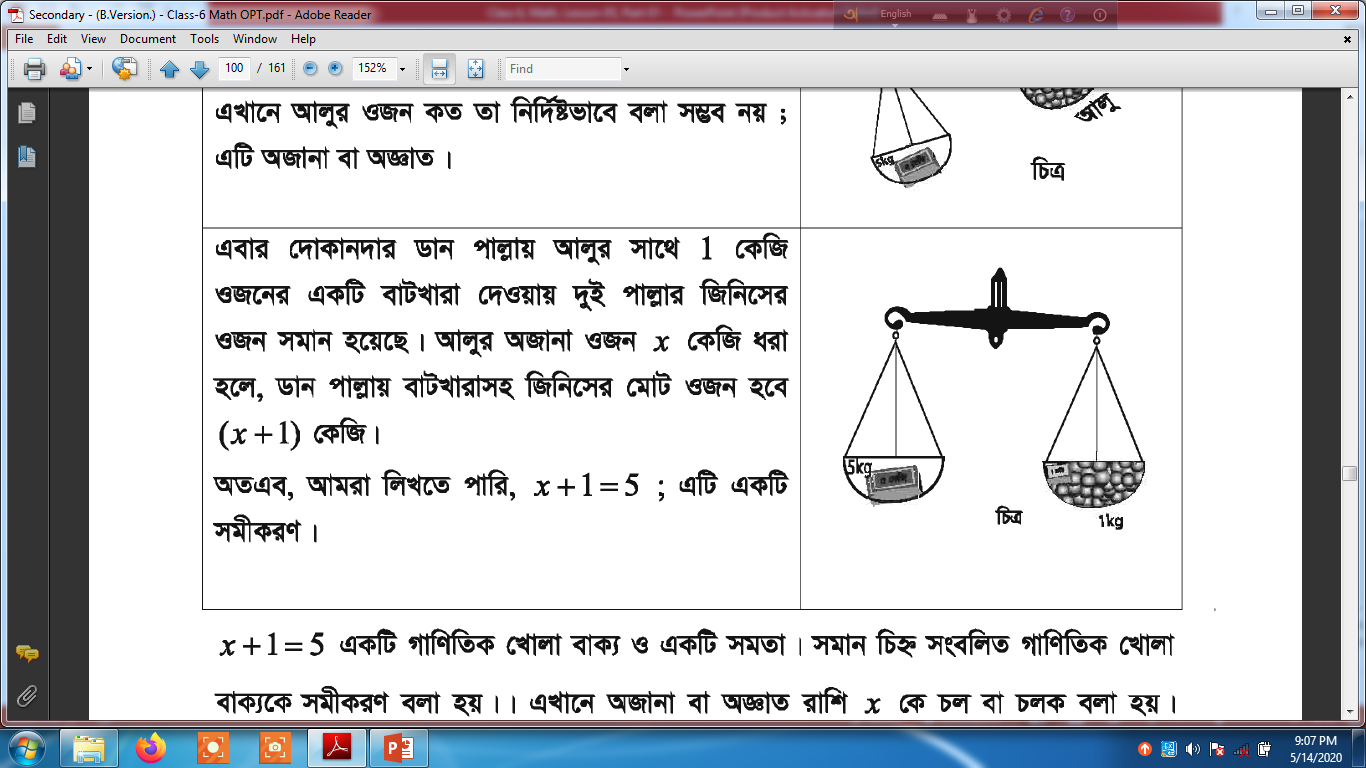 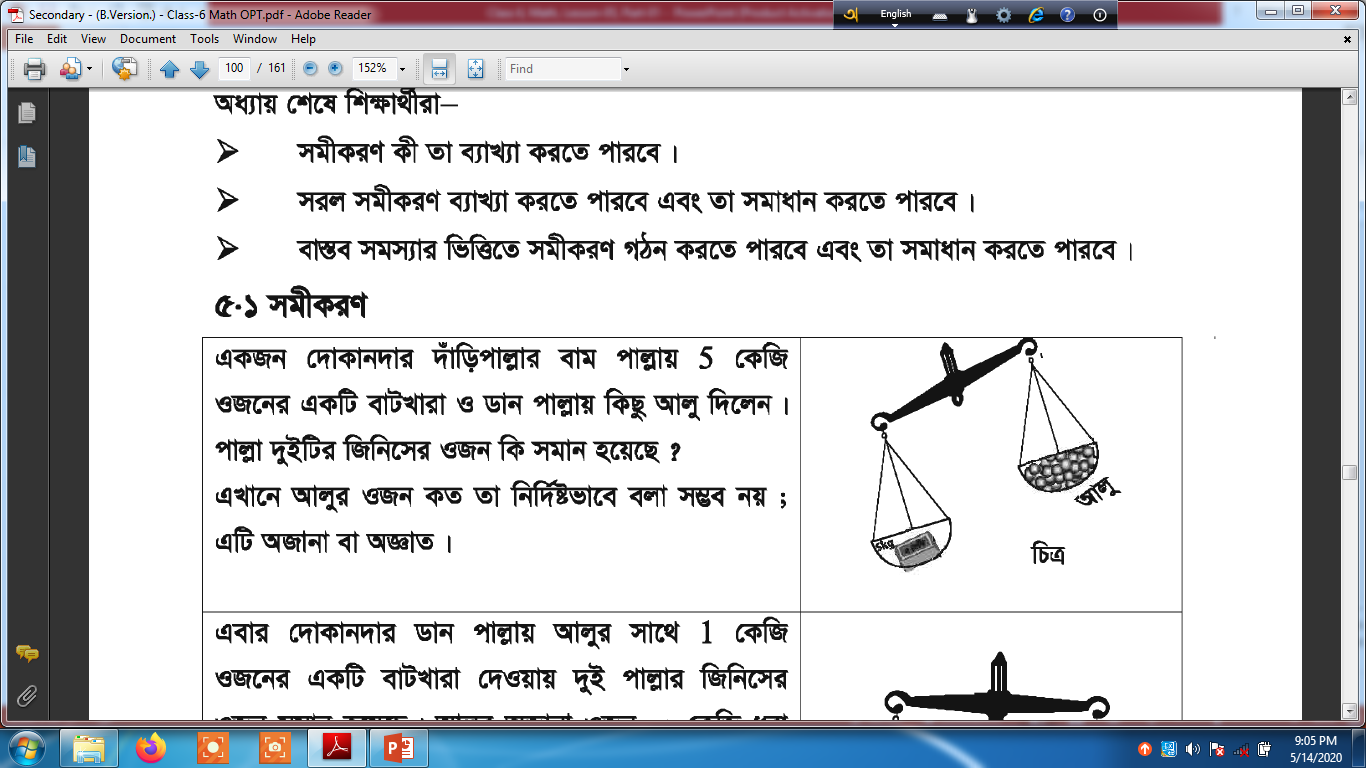 5 কেজি
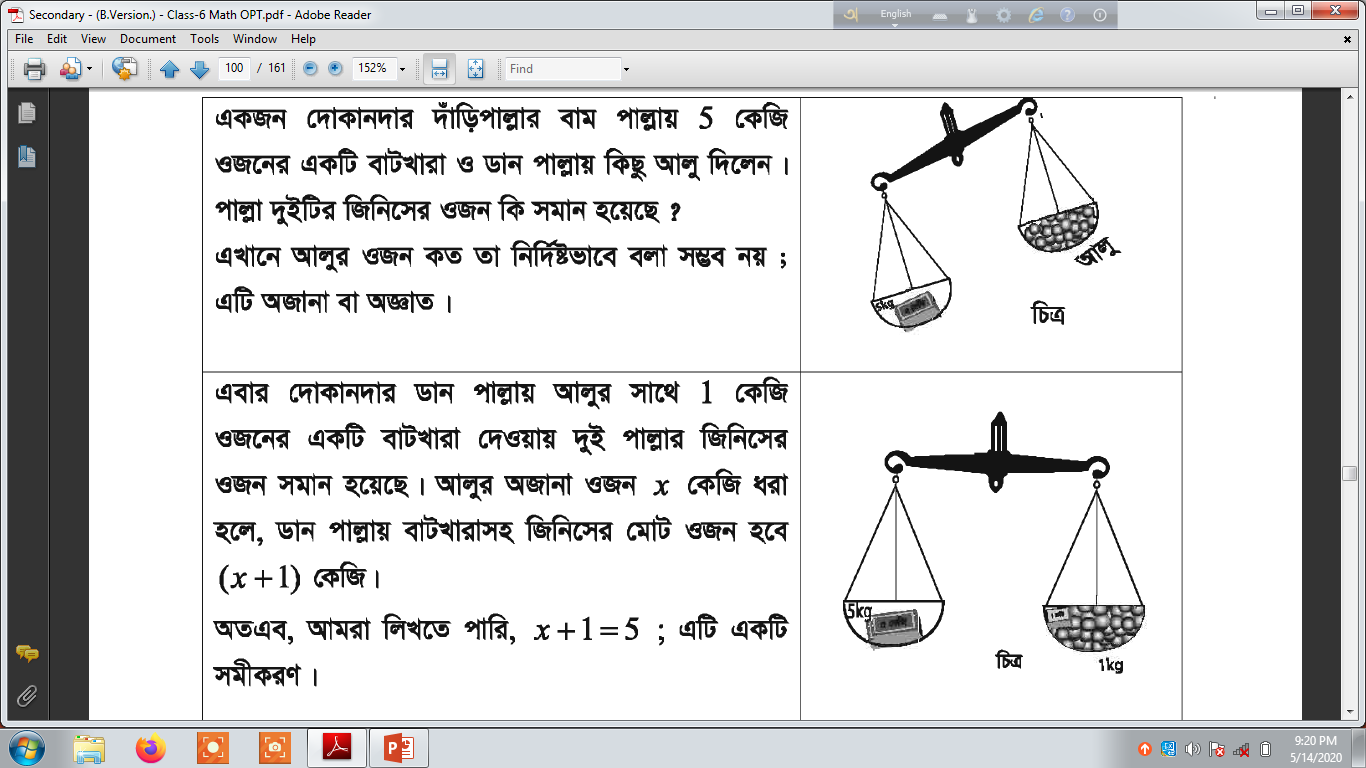 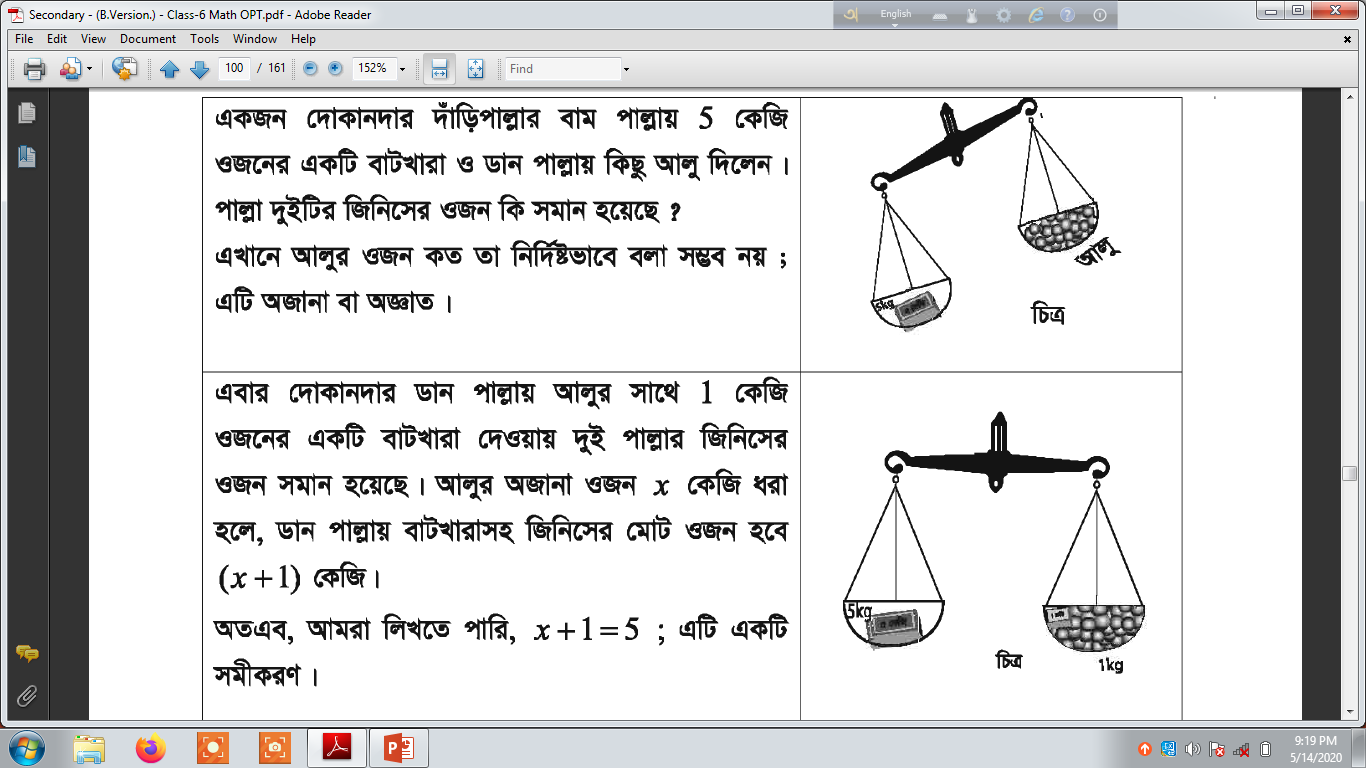 সমীকরণ
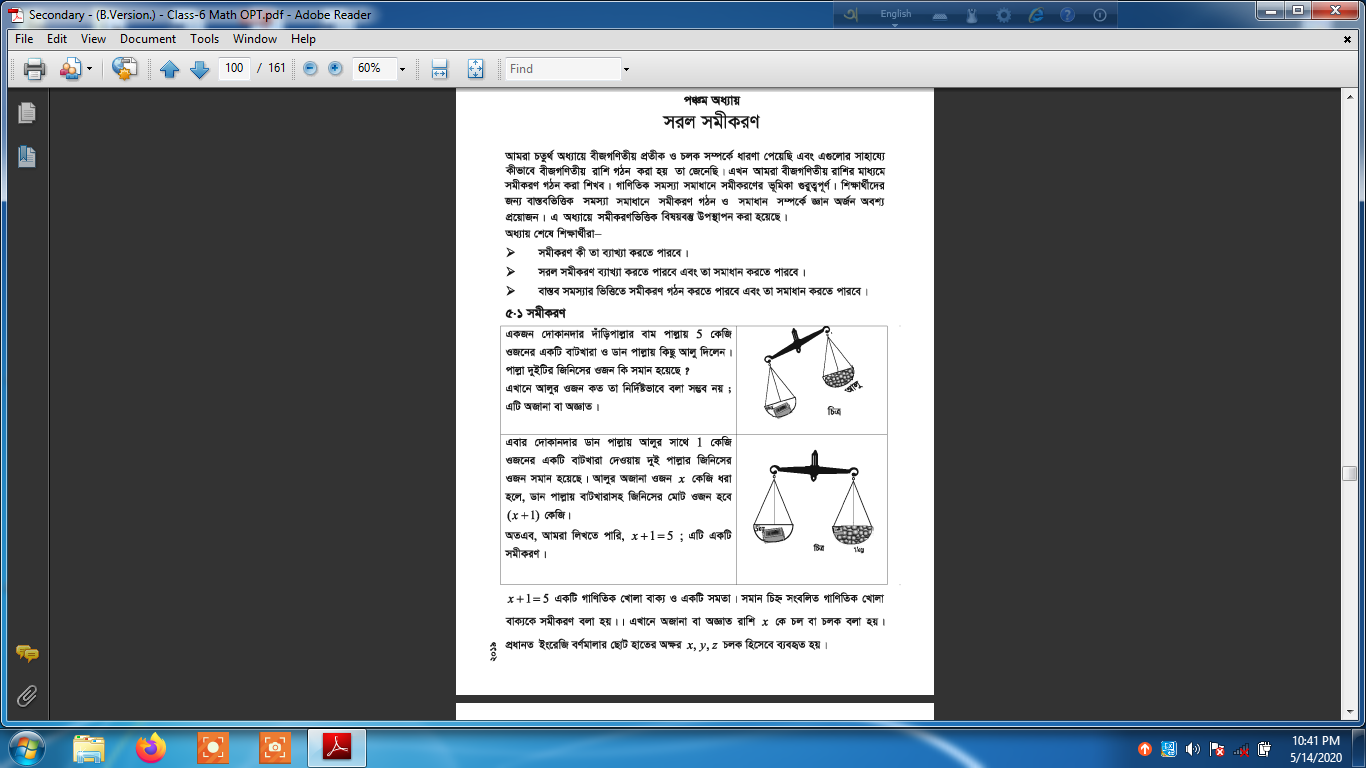 এ পাঠ শেষে শিক্ষার্থীরা-
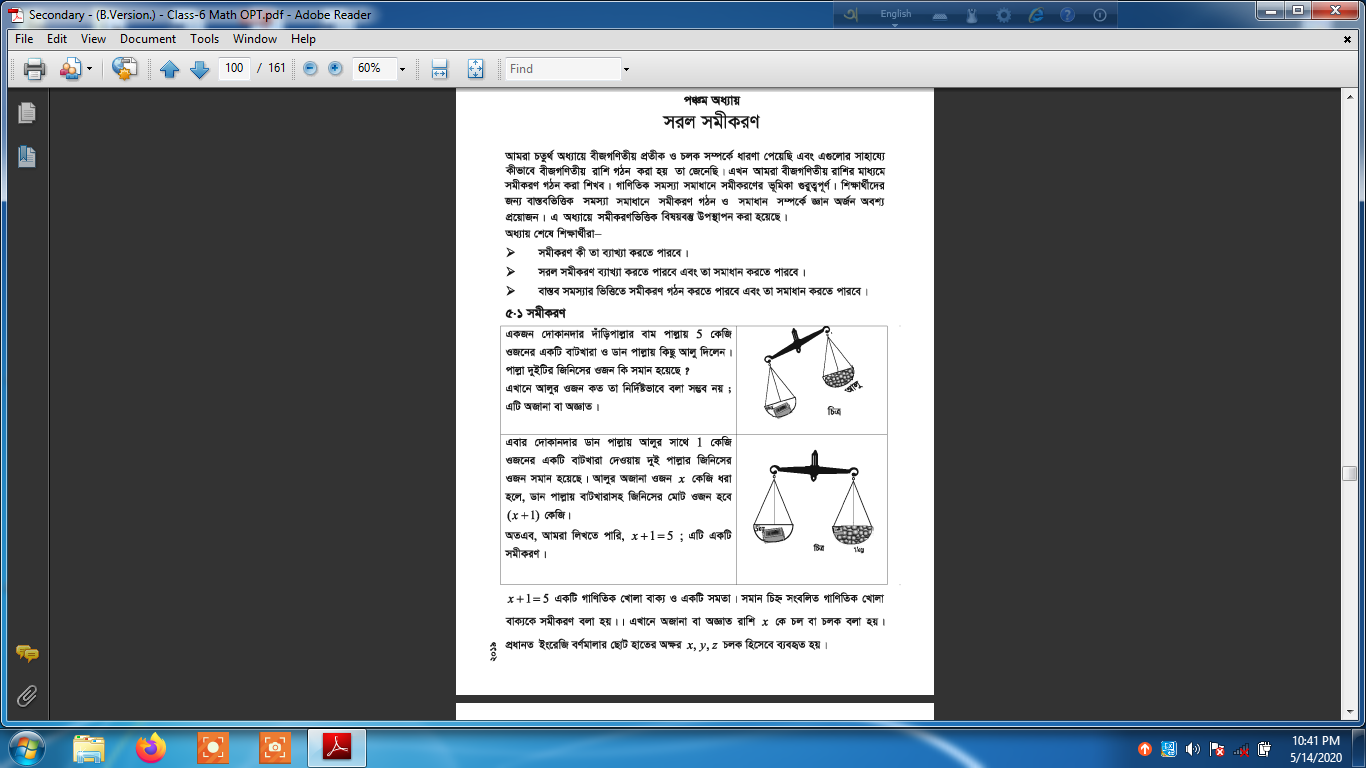 বিভাজিত শিক্ষন ফল …
১। সরল সমীকরণ কী তা ব্যাখ্যা করতে পারবে;
২। সরল সমীকরণের স্বতঃসিদ্ধগুলো বর্ণনা করতে পারবে;
৩। সরল সমীকরণ সমাধান করতে পারবে;
৪। সমীকরণ সমাধানের শুদ্ধি পরীক্ষা করতে পারবে।
৫) বাস্তব সমস্যার ভিত্তিতে সমীকরণ গঠন ও সমাধান করতে পারবে।
4 + x = 6
১। অজানা রাশি বা চলক, প্রক্রিয়া চিহ্ন এবং সমান
    চিহ্ন সংবলিত গাণিতিক বাক্য হলো সমীকরণ।
২। যে সমীকরণের চলকের ঘাত 1 , তাকে সরল
    সমীকরণ বলা হয়।
ধ্রুবক
প্রক্রিয়া চিহ্ন
চলকের ঘাত
চলক
4x1+ 6   = 2
সহগ
ডান পক্ষ
সমান চিহ্ন
বাম পক্ষ
অজ্ঞাত রাশির বা চলকের একঘাতবিশিষ্ট সমীকরণকে সরল সমীকরণ বলে
উদাহরণ -৫ :
5y – 2 = 3y + 8
5y – 2
1। সমীকরণের বামপক্ষ কত?
3y + 8
২। সমীকরণের ডানপক্ষ কত?
দুইটি ,– ও +
৩। প্রক্রিয়া চিহ্ন কয়টি ও কী কী?
y
৪। সমীকরণের অজ্ঞাত রাশিটি কী?
= চিহ্ন দ্বারা
৪। পক্ষ দুটি কী চিহ্ন দ্বারা যুক্ত?
অজানা রাশি বা চলক, প্রক্রিয়া চিহ্ন এবং সমান চিহ্ন সংবলিত গাণিতিক বাক্য হলো সমীকরণ। যে সমীকরণের চলকের ঘাত 1 , তাকে সরল সমীকরণ বলা হয়।
[Speaker Notes: শিক্ষার্থীদের নিকট থেকে প্রদত্ত প্রশ্নের উত্তর জানার সহায়তা করা যেতে পারে।]
সমীকরণ সমাধানের জন্য নিম্নলিখিত স্বত:সিদ্ধগুলো
  সমীকরণ সমাধানের জন্য নিম্নলিখিত স্বত:সিদ্ধগুলো  ব্যবহৃত হয়
a = b হলে
+ C
a          =  b
+ C
বামপক্ষ
ডানপক্ষ
সমীকরণের উভয় পাশে একই রাশি যোগ করা হবে
a = b হলে
a          =  b
- C
- C
ডানপক্ষ
বামপক্ষ
সমীকরণের উভয় পাশে প্রত্যেকটি থেকে একই রাশি বিয়োগ করা হয় ।
a = b হলে
a          = b
× C
× C
ডানপক্ষ
বামপক্ষ
সমীকরণের উভয় পাশে প্রত্যেকটিকে একই রাশি দ্বারা গুণ করা হয় ।
a = b হলে
a          =  b
÷ C
÷ C
ডানপক্ষ
বামপক্ষ
সমীকরণের উভয় পাশে প্রত্যেকটিকে একই রাশি দ্বারা ভাগ করা হবে,c≈0
উভয়পক্ষ সমান হবে-যখন-সমীকরণের উভয় পাশে
সমীকরণের সমাধান
(১৪) z + 3 = 15
z + 3 = 15
বা, z + 3 - 3  = 15 - 3
[সমীকরণের উভয় পক্ষে থেকে 3 বিয়োগ করে ]
বা, z  = 12
সমীকরণের সমাধান
(১৮) 2x +1= 7
[সমীকরণের উভয় পক্ষে 1বিয়োগ করে ]
[সমীকরণের উভয় পক্ষে 2 দ্বারা ভাগ করে ]
সুতরাং সমীকরণটির বীজ 3
একক কাজ
সমীকরণটির মূল নির্ণয় করঃ x–3 =7
সমীকরণের সমাধান
(*) 2x - 1 = 5
সমাধানের শুদ্ধি পরীক্ষা :
2x - 1 = 5
প্রদত্ত সমীকরণে x এর পরিবর্তে 3 বসিয়ে পাই
বা, 2x – 1+1  = 5 +1
[সমীকরণের উভয় পক্ষে 1য়োগ করে ]
বা, 2x  = 6
[সমীকরণের উভয় পক্ষে 2 দ্বারা ভাগ করে ]
উদাহরণ-০৫ : সমীকরণের সমাধান ও শুদ্ধি পরীক্ষা
শুদ্ধি পরীক্ষা :
প্রদত্ত সমীকরণে y এর পরিবর্তে 5 বসিয়ে পাই
(২১)  7x - 2 = x + 16
বাস্তব সমস্যার ভিত্তিতে সমীকরণ গঠন ও সমাধান
 কোন সংখ্যার 5 গুণ সমান 30 হবে?
মনে করি, সংখ্যাটি x
প্রশ্নমতে,
5× x = 30
[উভয় পক্ষকে 5 দ্বারা ভাগ করে পাই,]
সুতরাং, সংখ্যাটি 6
একক কাজ
ক. কোন সংখ্যার চারগুণ থেকে ঐ সংখ্যার দ্বিগুণ বিয়োগ করলে বিয়োগফল 24 হবে?

1. সমস্যা থেকে কী নির্ণয় করতে হবে?
২. অজ্ঞাত সংখ্যাটি কী দ্বারা প্রকাশ করা হয়?
৩. সংখ্যাটির চারগুণ চলকের মাধ্যমে লেখ।
৪. প্রয়োজনীয় সমীকরণটি গঠন কর।
৫. প্রকৃত সংখ্যাটি নির্ণয় কর।
(২৮) কোনো সংখ্যার 5 গুনের সাথে ওই সংখ্যার 3 গুণ যোগ করলে যোগফল 32 হয় । সংখ্যাটি কত ?
মনেকরি  
          সংখ্যাটি x
x এর 5 গুণ  = 5 x
x এর 3 গুণ  = 3 x
প্রশ্নমতে,
5x + 3x = 32
বা,  8x = 32
[সমীকরণের উভয় পক্ষে 8 দ্বারা ভাগ করে ]
(৩২) দুইটি ক্রমিক স্বাভাবিক জোড় সংখ্যার যোগফল 30 হলে , সংখ্যা দুইটি নির্ণয় কর ।
মনেকরি
১ম জোড় সংখ্যা = x
১ম জোড় সংখ্যা = 14
২য়  জোড় সংখ্যা = x+2
২য়  জোড় সংখ্যা = 14+2
                          =16
প্রশ্নমতে
x+x+2 = 30
বা, 2x+2 = 30
[উভয়পক্ষ থেকে 2 বিয়োগ করে ]
বা, 2x+2-2 = 30-2
বা, 2x = 28
[সমীকরণের উভয় পক্ষে 2 দ্বারা ভাগ করে ]
জোড়ায় কাজ
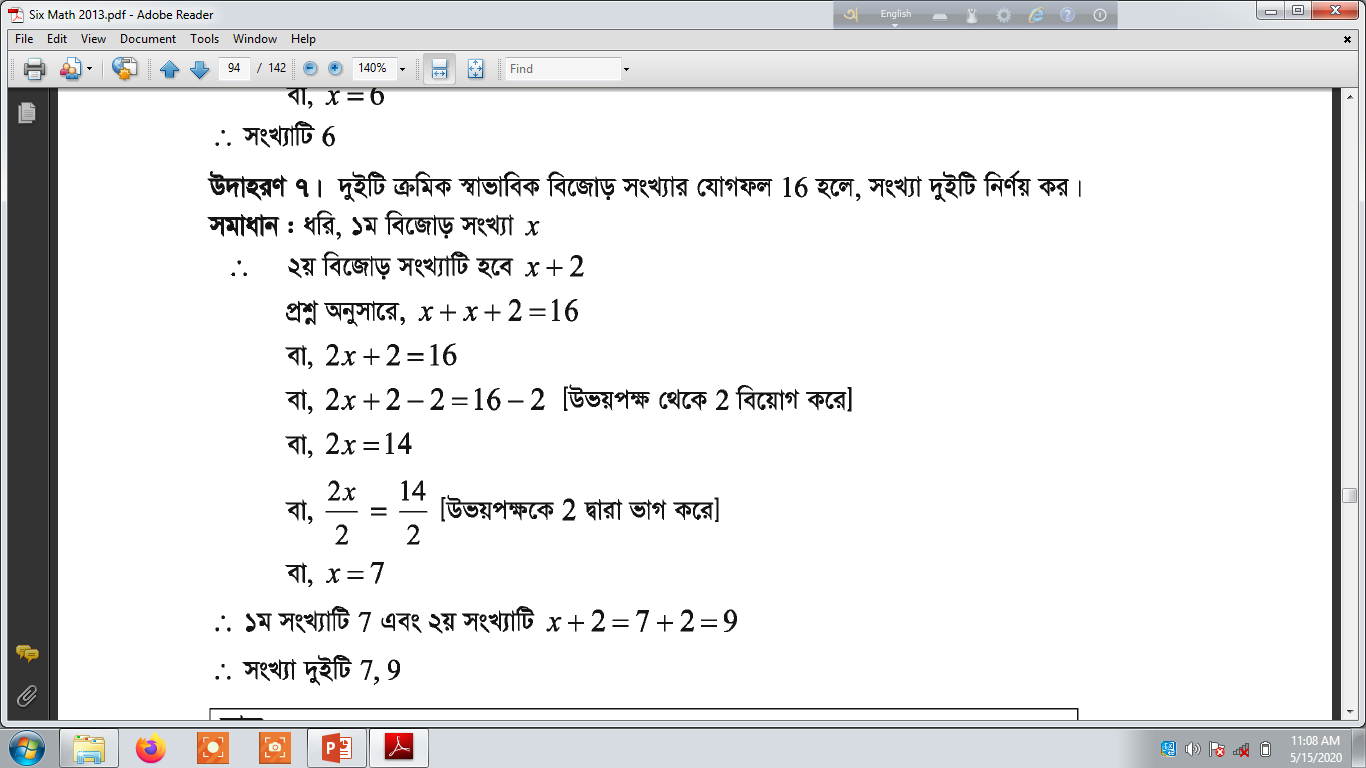 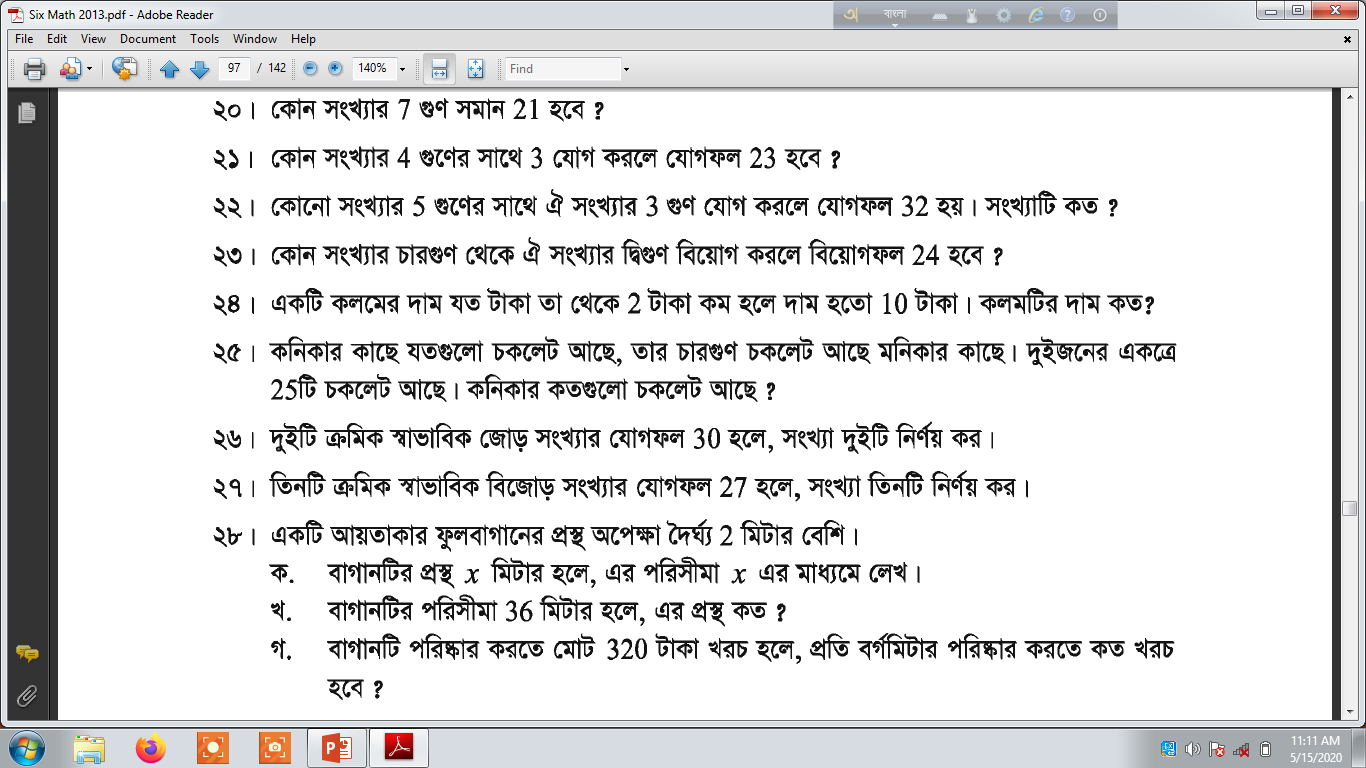 চল উত্তরটি মিলিয়ে দেখি
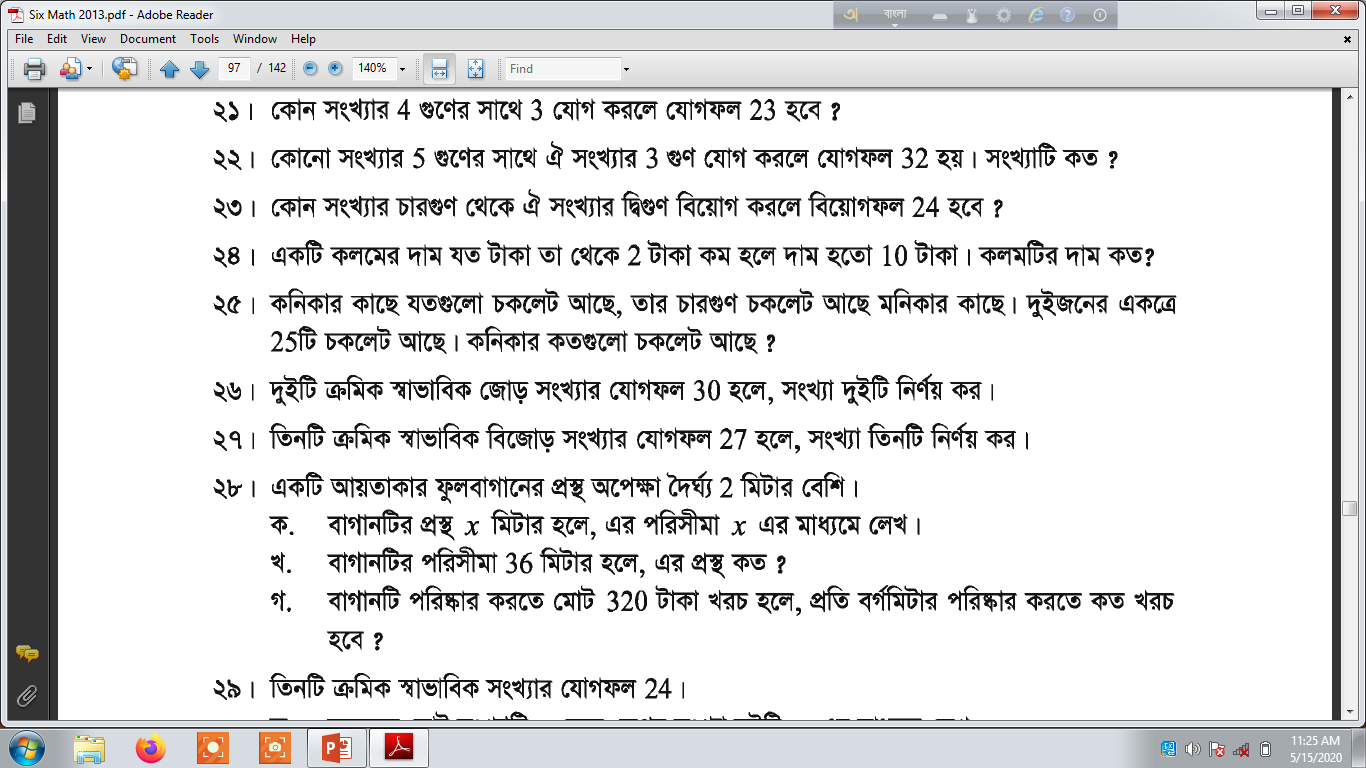 মনেকরি
১ম বিজোড় সংখ্যা = x
১ম বিজোড় সংখ্যা = 7
২য়  বিজোড় সংখ্যা = x+2
২য়  বিজোড় সংখ্যা = 7+2
                          =9
৩য়  বিজোড় সংখ্যা = x+4
প্রশ্নমতে
৩য়  বিজোড় সংখ্যা = 7+4
                            =11
x+x+2+x+4 = 27
বা, 3x+6 = 27
বা, 3x+6-6 = 27-6
বা, 3x = 21
[উভয়পক্ষ থেকে 6 বিয়োগ করে ]
[সমীকরণের উভয় পক্ষে 3 দ্বারা ভাগ করে ]
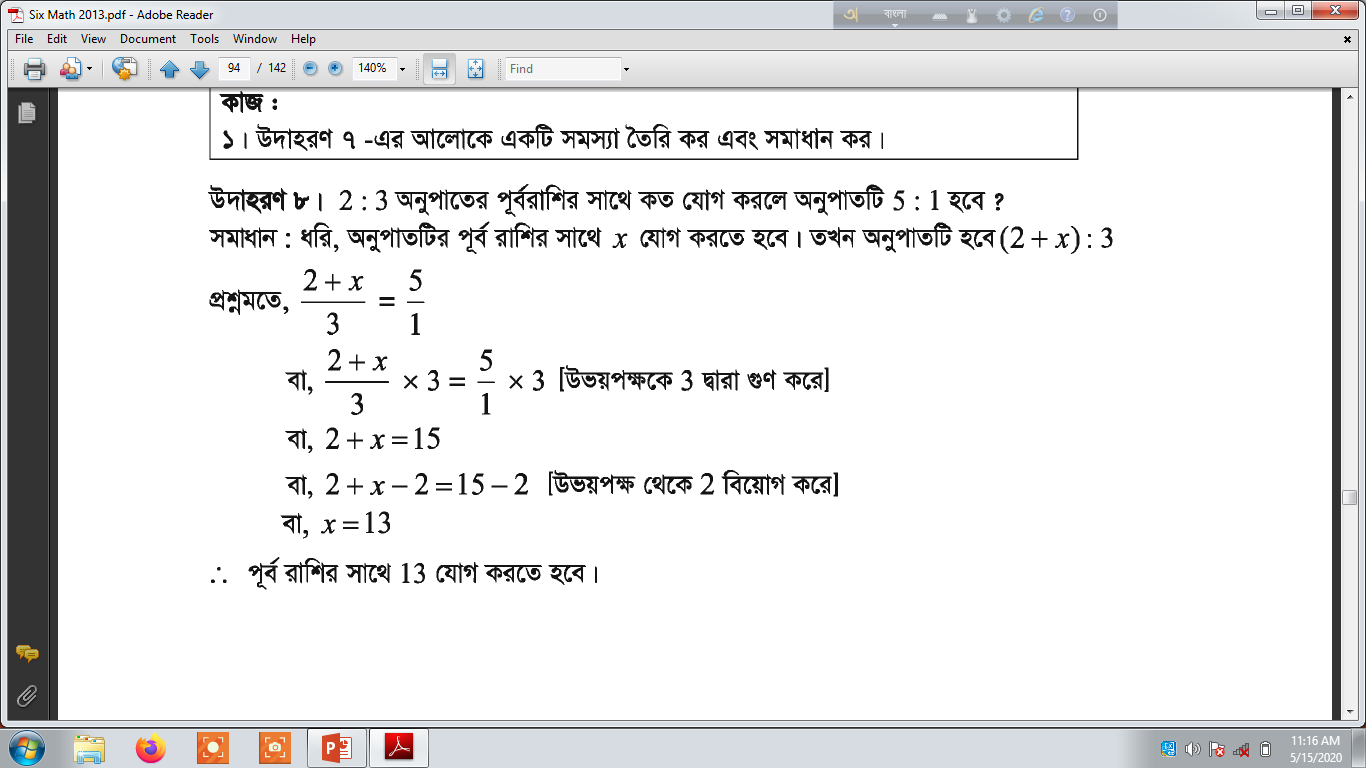 প্রদত্ত অনপাত  = 2 : 3
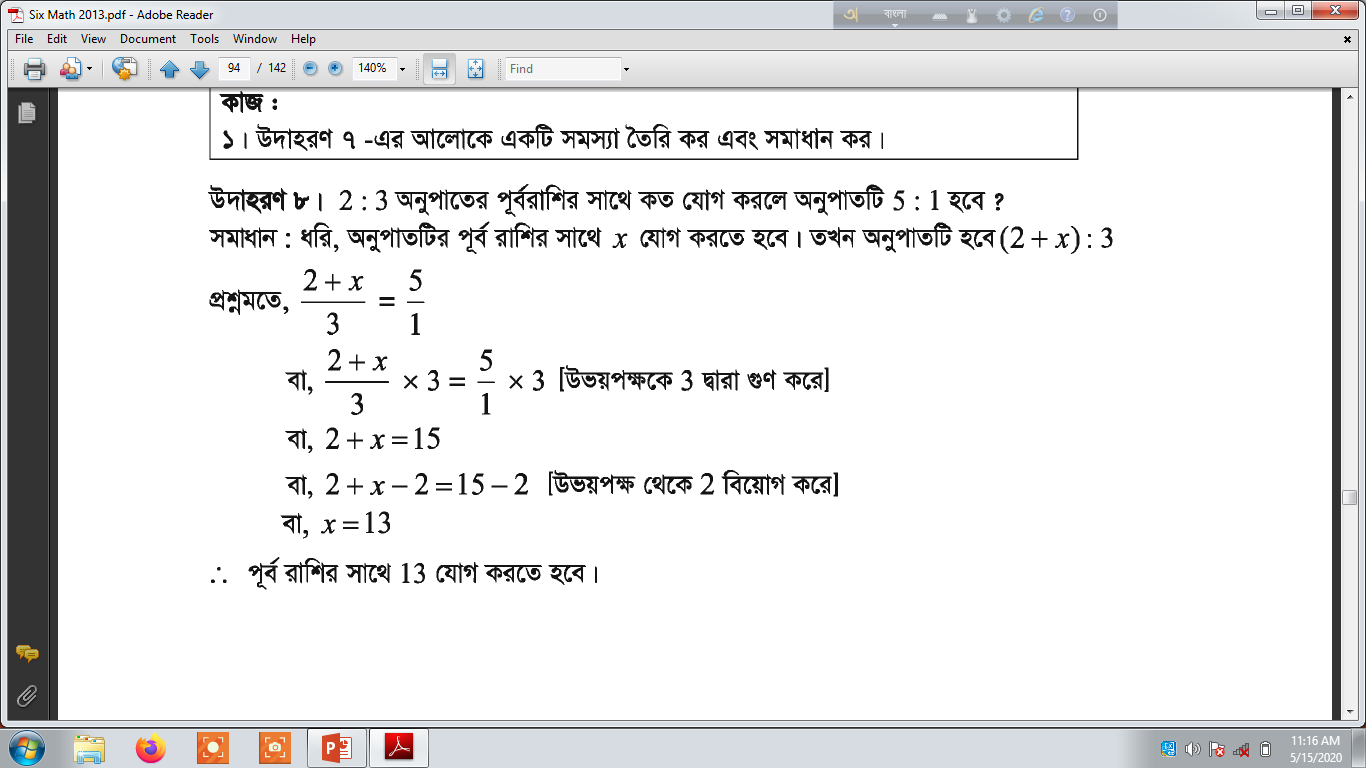 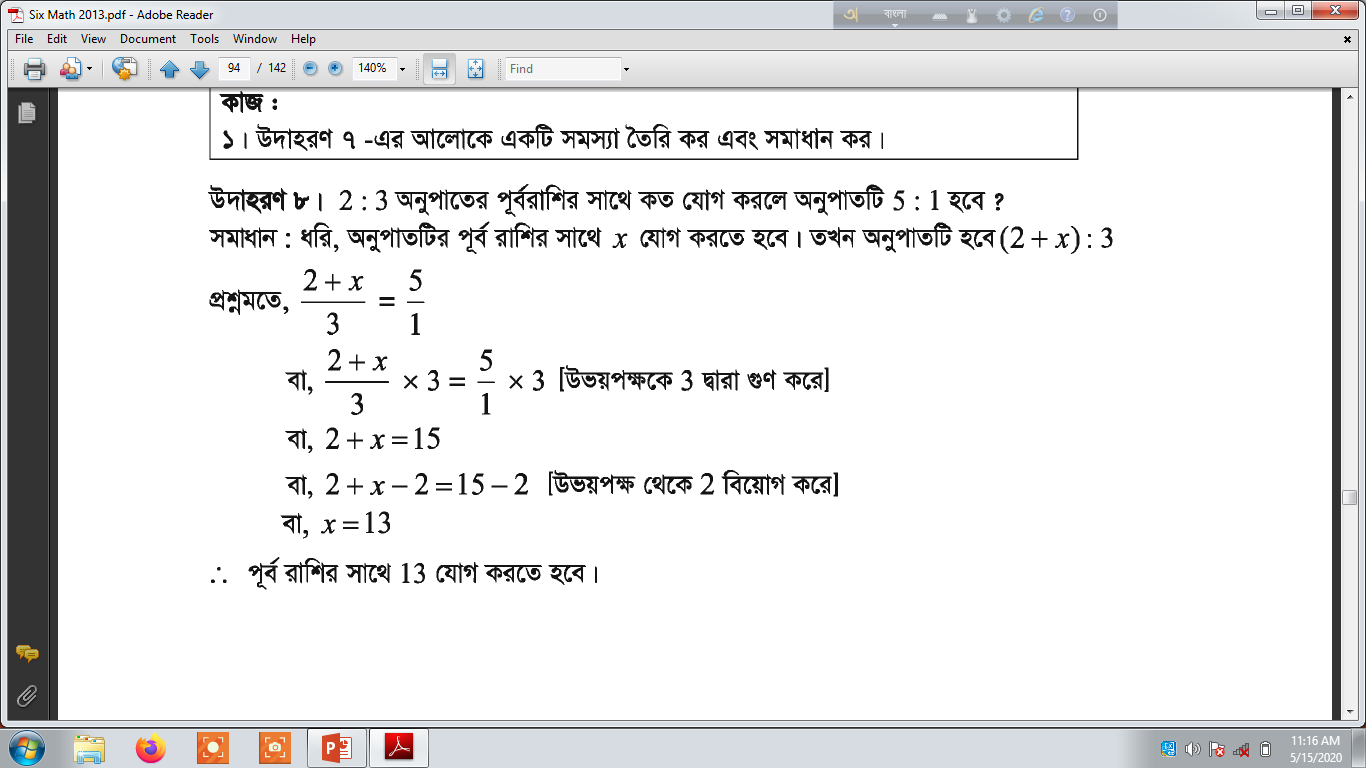 প্রশ্নমতে ,   (2+x) : 3 = 5: 1
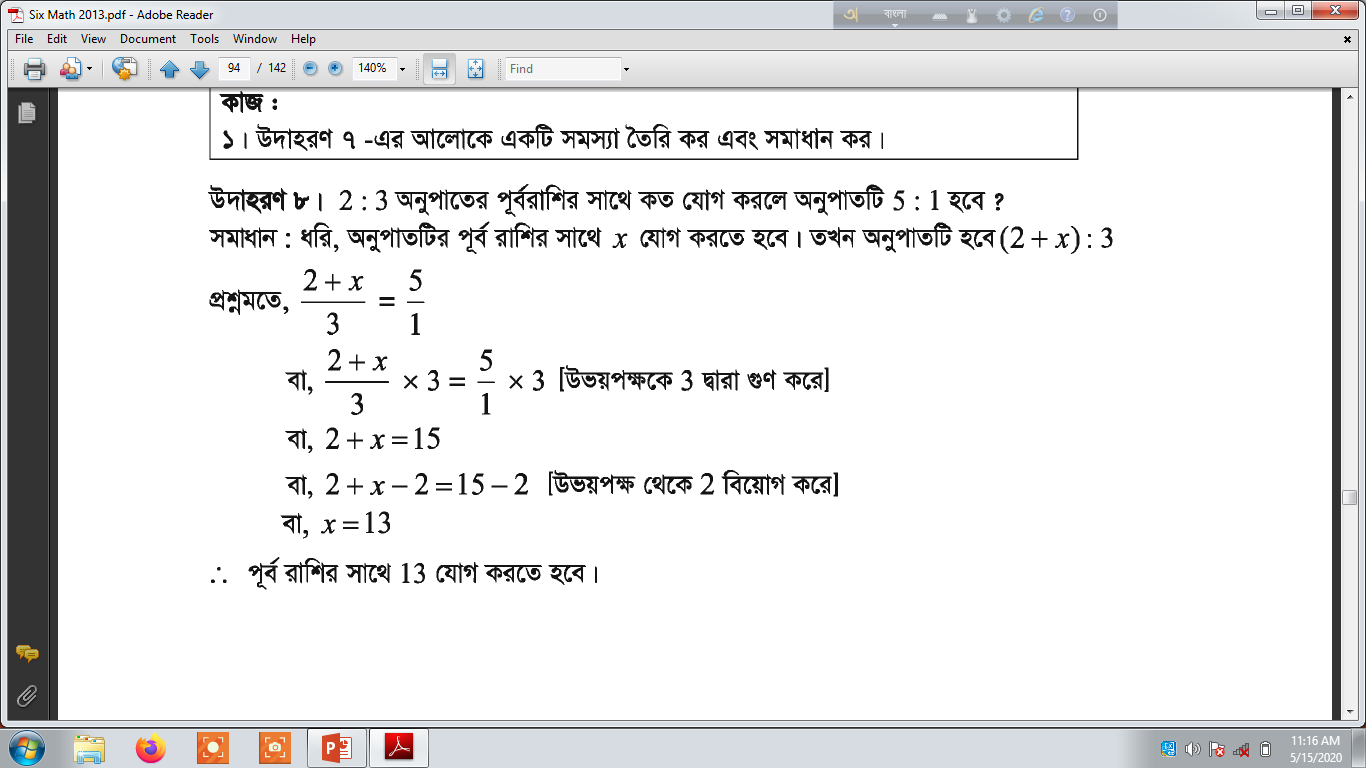 মূল্যায়ন
চলক কী?
y+3=10 -এই সমীকরণে চলক কোনটি?
সমীকরণ কী?
সরল সমীকরণ কাকে বলে?
সরল সমীকরণের সমাধানের ১ম স্বতঃসিদ্ধটি কী?
বাড়ির কাজ
5x – 2 = 3x + 8.
ক. সমীকরণটির বামপক্ষ থেকে ডানপক্ষ বিয়োগ কর।
খ. সমীকরণটি সমাধান কর এবং সমাধানের শুদ্ধি পরীক্ষা কর।
গ. সমীকরণটির বামপক্ষে x যোগ এবং ডানপক্ষ হতে 1 বিয়োগ 
করে সমীকরণটি সমাধান কর এবং সমাধানের শুদ্ধি পরীক্ষা কর।
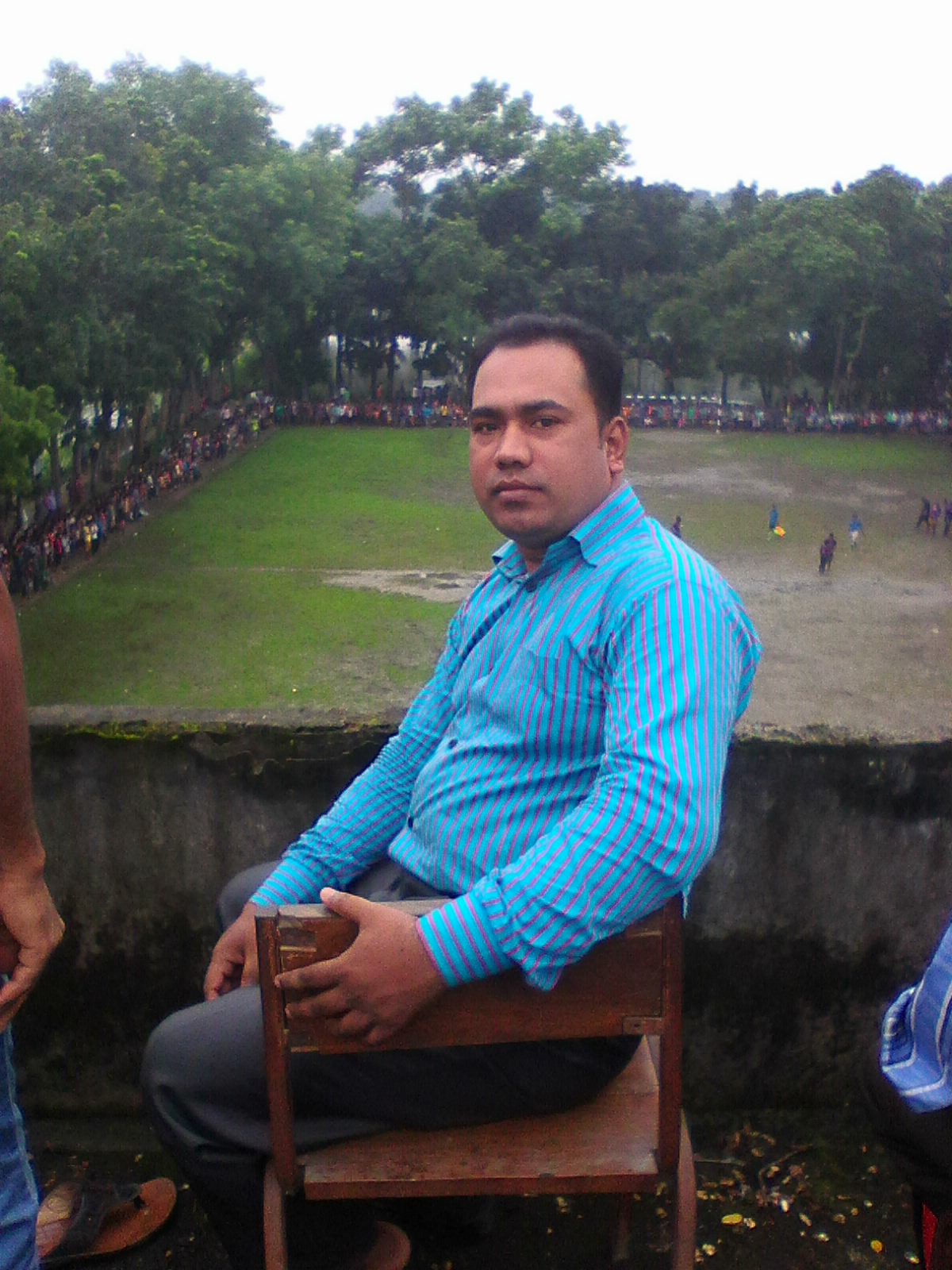 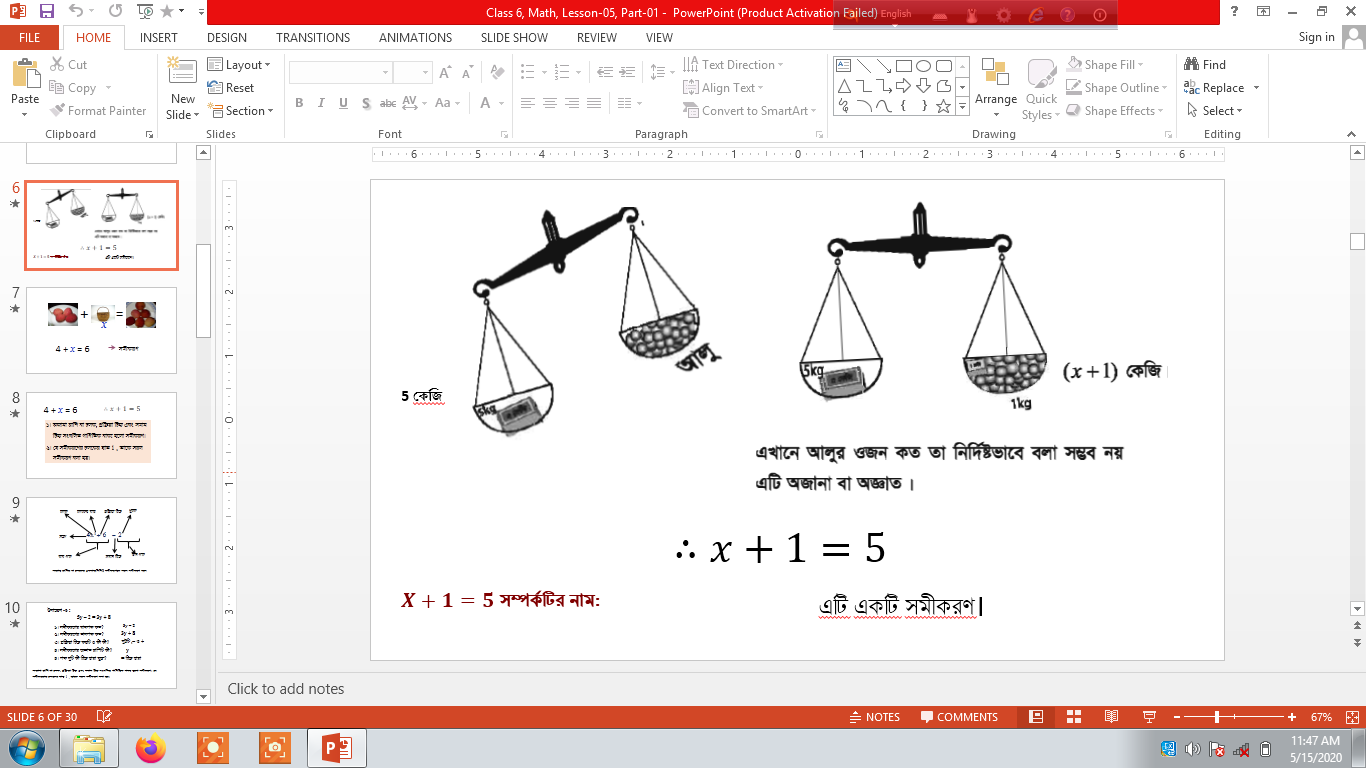 মোঃ জাহিদুল হোসেন 
           এম.এস সি , এম.এড
সকলকে ধন্যবাদ